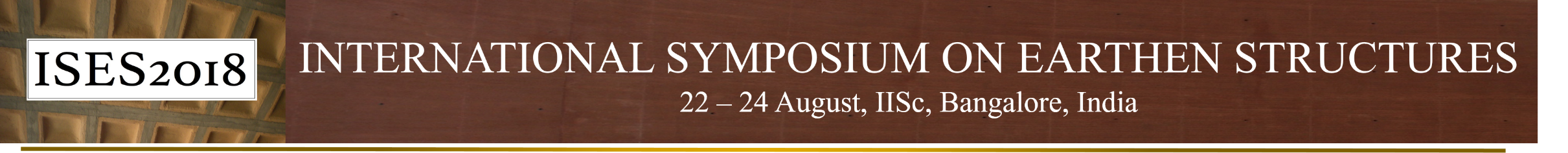 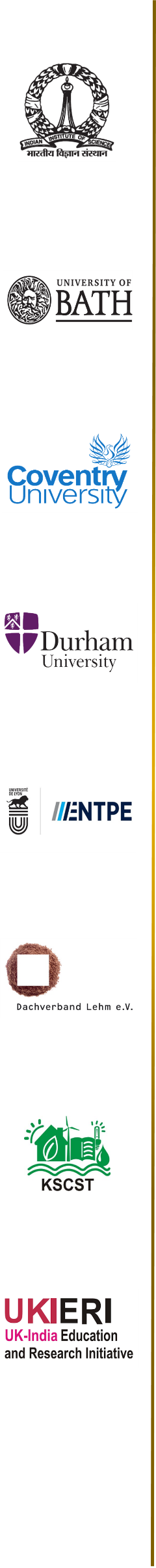 The poster should be of A1 size (59.4 cm wide and 84 cm height) portrait. 
A maximum of two posters can be presented per paper. 
The poster prepared must have the Conference header and side bar (given in this document).
The title should be in Times New Roman, 48 pt, center. 
The title should follow author/s name/s and affiliation.
Author/s name/s should be in Times New Roman, 36 pt, center, Author/s affiliation/s should have Times New Roman, 28 pt, center.
Author/s can make maximum use of A1 size paper, it is recommended to use two column page layout.
For body text, it is recommended to use a minimum font size of 28 pt, Times New Roman and the text alignment should be justified.
Pictures/graphs present should be legible from a minimum distance of 1.5m.
The author/s are responsible for printing the poster, displaying it and removing it after the conference.
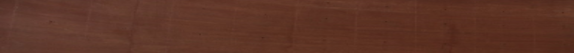